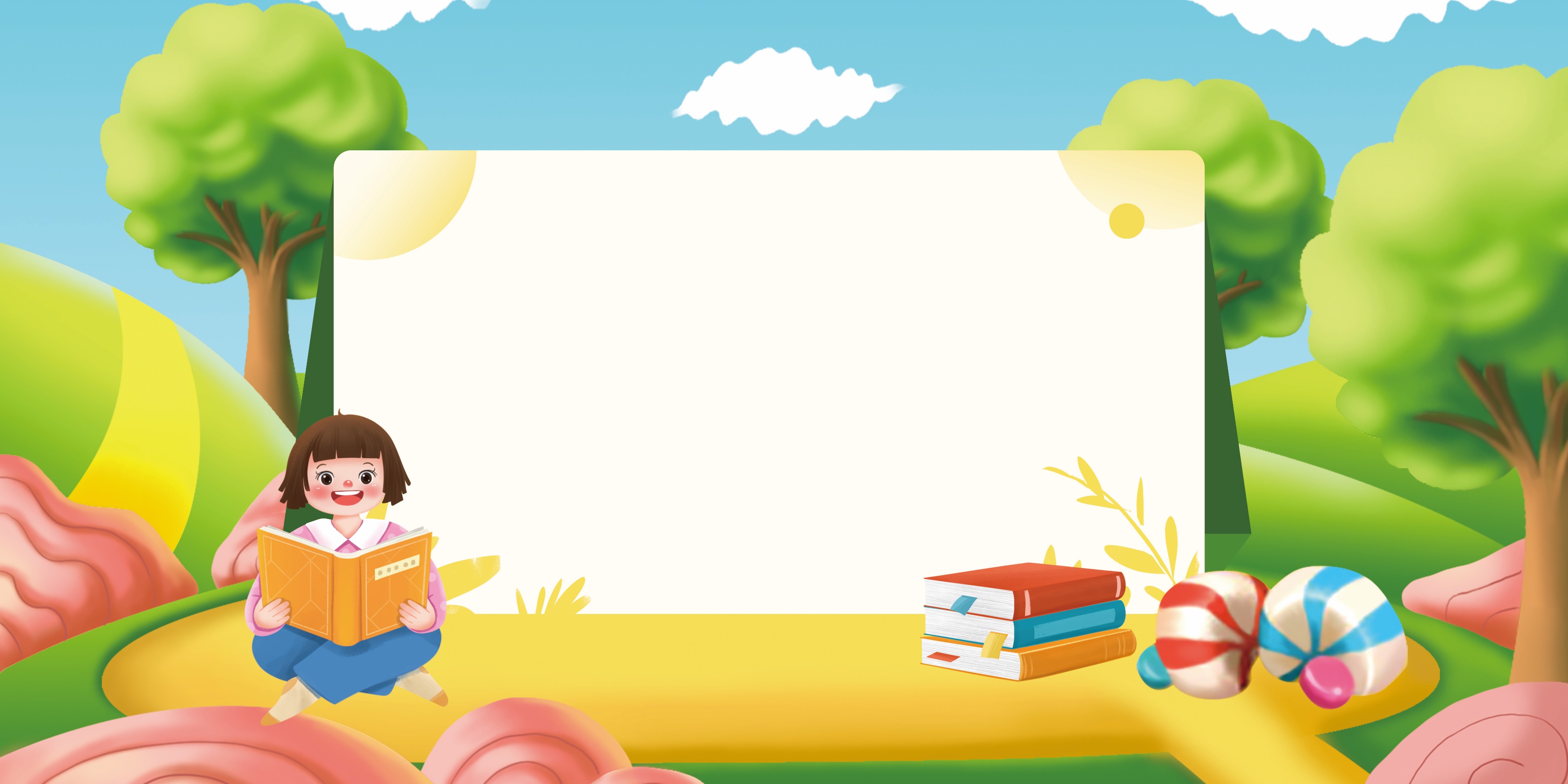 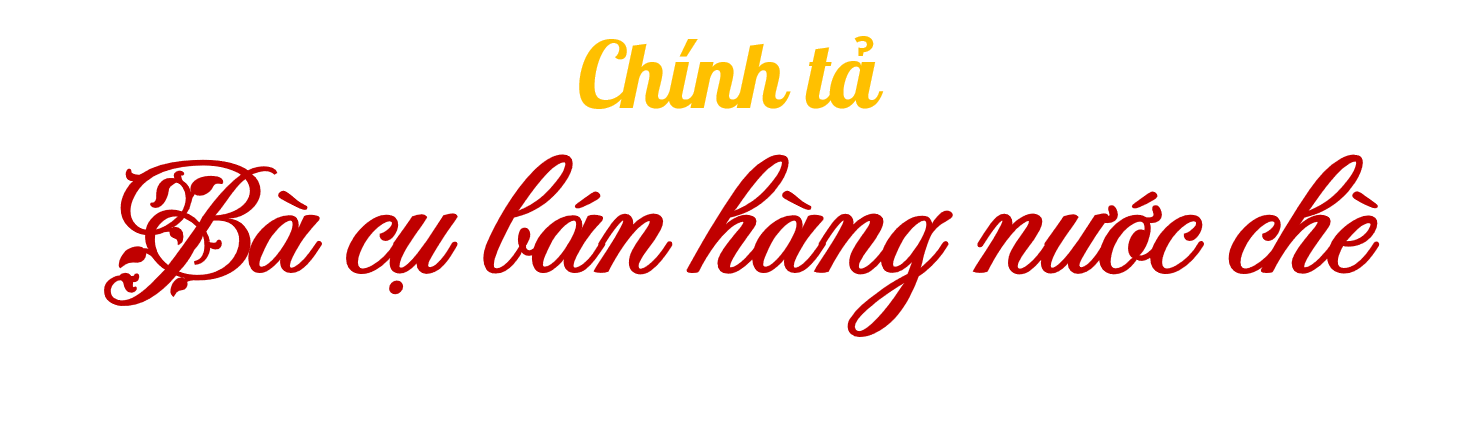 Theo Nguyễn Tuân
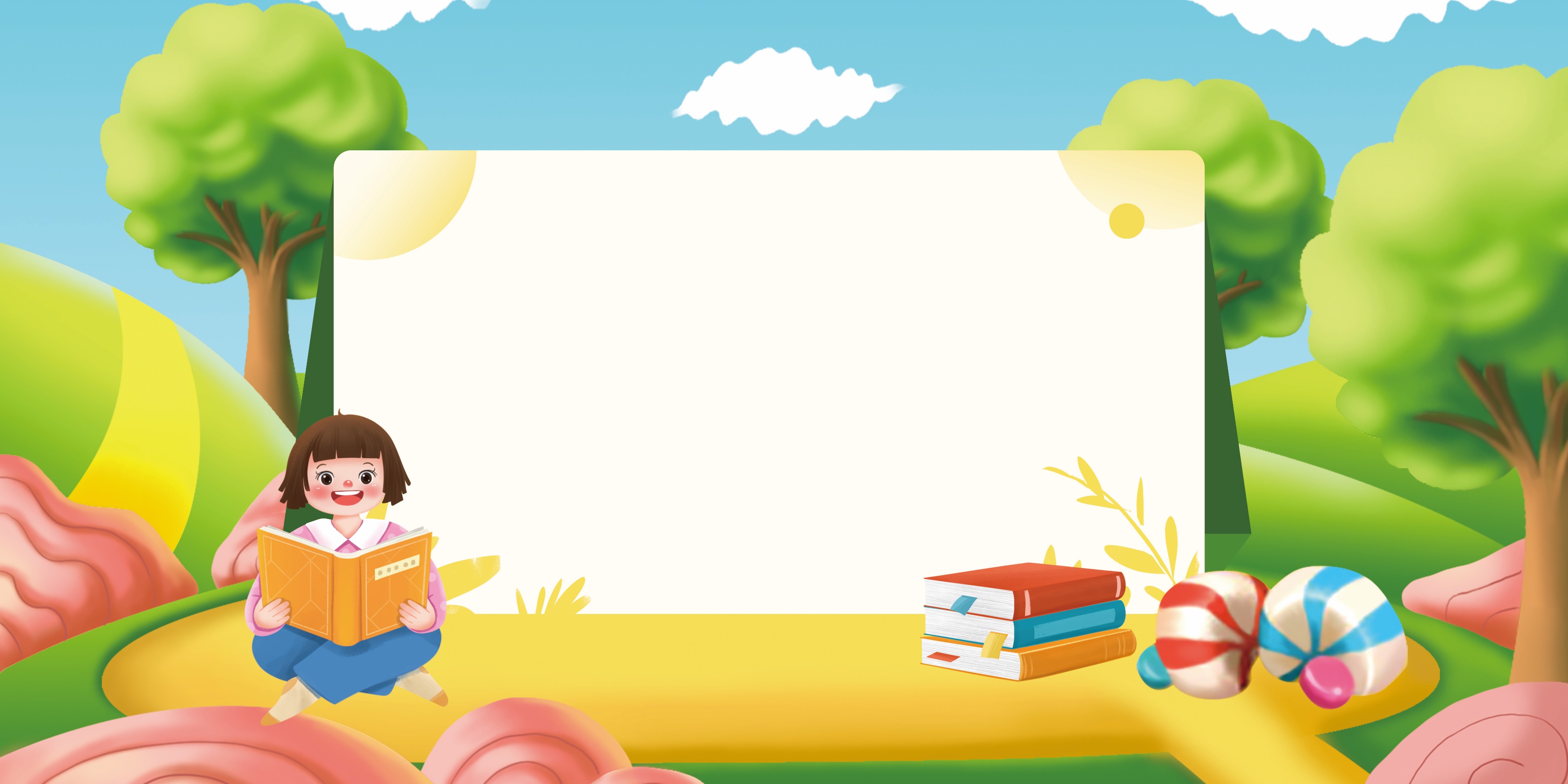 Viết được đoạn văn ngắn tả ngoại hình của một cụ già mà em biết.
Nghe – viết đúng chính tả đoạn văn tả Bà cụ bán hàng nước chè.
Viết bài cẩn thận, giữ vở sạch đẹp.
Yêu cầu cần đạt
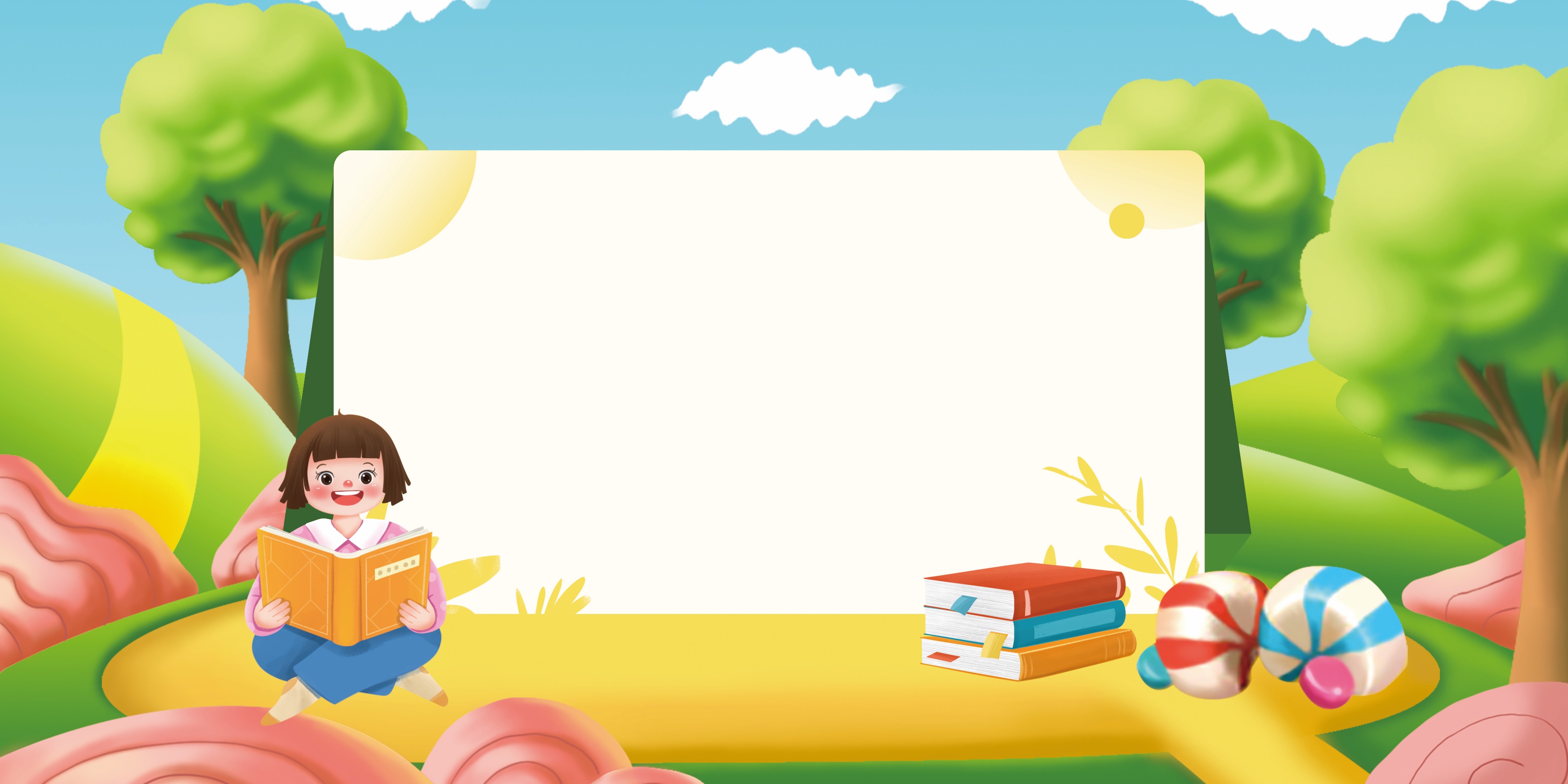 1. Nghe - viết
Chính tả
Bà cụ bán hàng nước chè
Gốc bàng to quá, có những cái mắt to hơn cái gáo dừa, có những cái lá to bằng cái mẹt bún của bà bún ốc. Không biết cây bàng này năm chục tuổi, bảy chục tuổi hay cả một trăm tuổi. Nhiều người ngồi uống nước ở đây những lúc quán nước vắng khách đã ngắm kĩ gốc bàng, rồi lại ngắm sang phía bà cụ bán hàng nước. Bà cụ không biết bao nhiêu tuổi giời, không biết bao nhiêu tuổi lao động, bán quán được bao nhiêu năm. Chỉ thấy đầu bà cụ bạc trắng, trắng hơn cả cái mớ tóc giả của các diễn viên tuồng chèo vẫn đóng vai các bà cụ nhân đức.
                                                                                    Theo Nguyễn Tuân
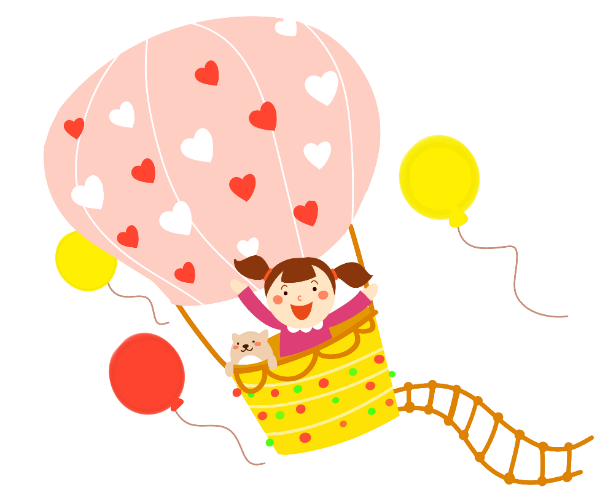 Đoạn văn nhắc đến sự vật nào và hình ảnh của ai?
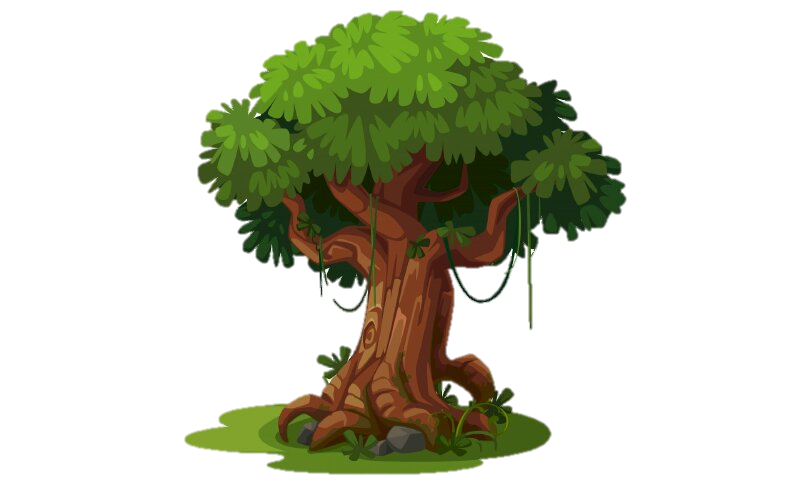 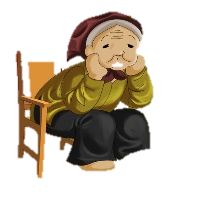 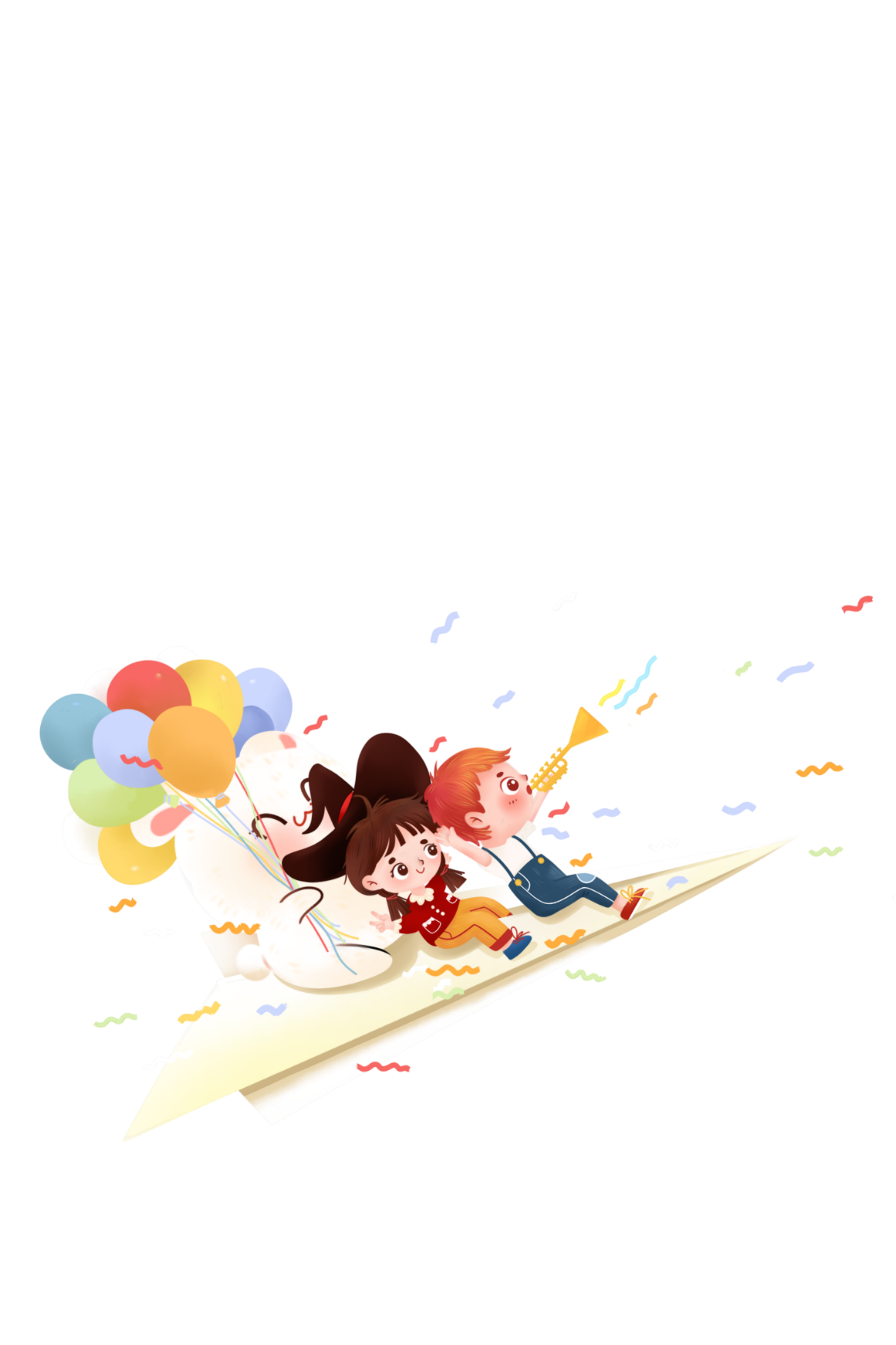 Nội dung chính của đoạn văn là gì?
Bài văn tả gốc bàng cổ thụ và tả bà cụ bán hàng nước chè dưới gốc bàng.
Đọc thầm lại đoạn văn, tìm những từ ngữ dễ mắc lỗi chính tả
Bà cụ bán hàng nước chè
Gốc bàng to quá, có những cái mắt to hơn cái gáo dừa, có những cái lá to bằng cái mẹt bún của bà bún ốc. Không biết cây bàng này năm chục tuổi, bảy chục tuổi hay cả một trăm tuổi. Nhiều người ngồi uống nước ở đây những lúc quán nước vắng khách đã ngắm kĩ gốc bàng, rồi lại ngắm sang phía bà cụ bán hàng nước. Bà cụ không biết bao nhiêu tuổi giời, không biết bao nhiêu tuổi lao động, bán quán được bao nhiêu năm. Chỉ thấy đầu bà cụ bạc trắng, trắng hơn cả cái mớ tóc giả của các diễn viên tuồng chèo vẫn đóng vai các bà cụ nhân đức.
                                                                                    Theo Nguyễn Tuân
Luyện viết từ khó
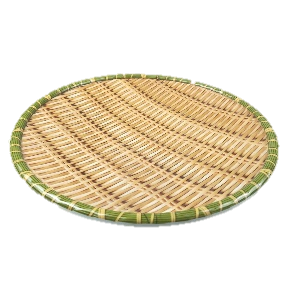 tuồng chèo
cái mẹt
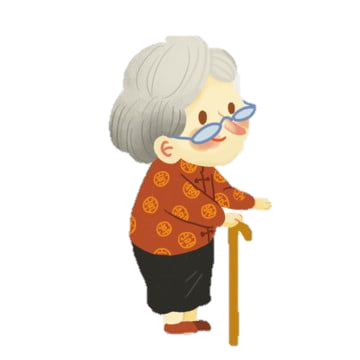 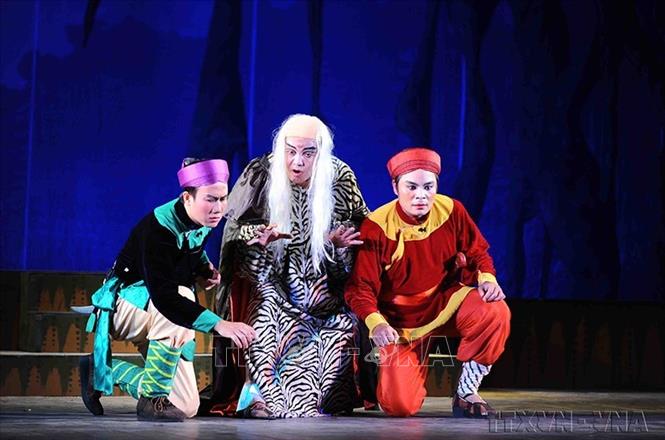 tuổi giời
bạc trắng
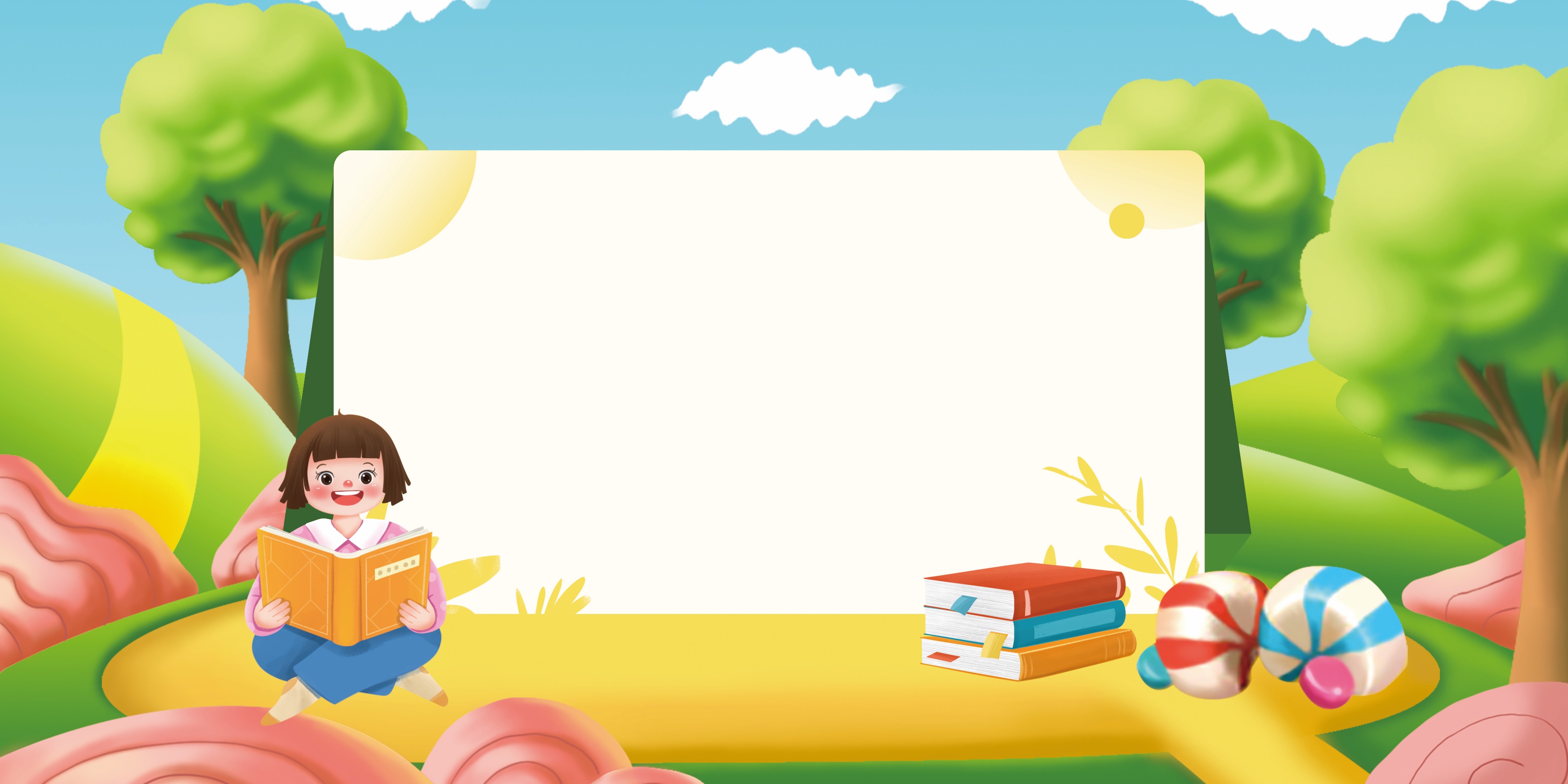 Nghe - viết
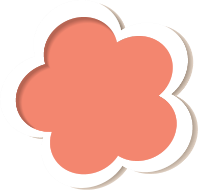 Ngồi viết đúng tư thế
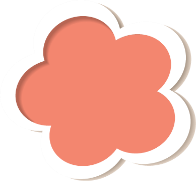 Viết hoa chữ cái đầu mỗi câu văn.
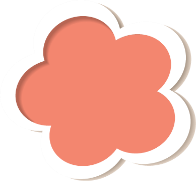 Ghi dấu thanh đúng vị trí.
Lưu ý
Đọc lại bài, kiểm tra lỗi chính tả.
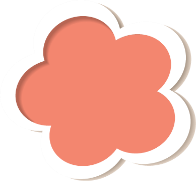 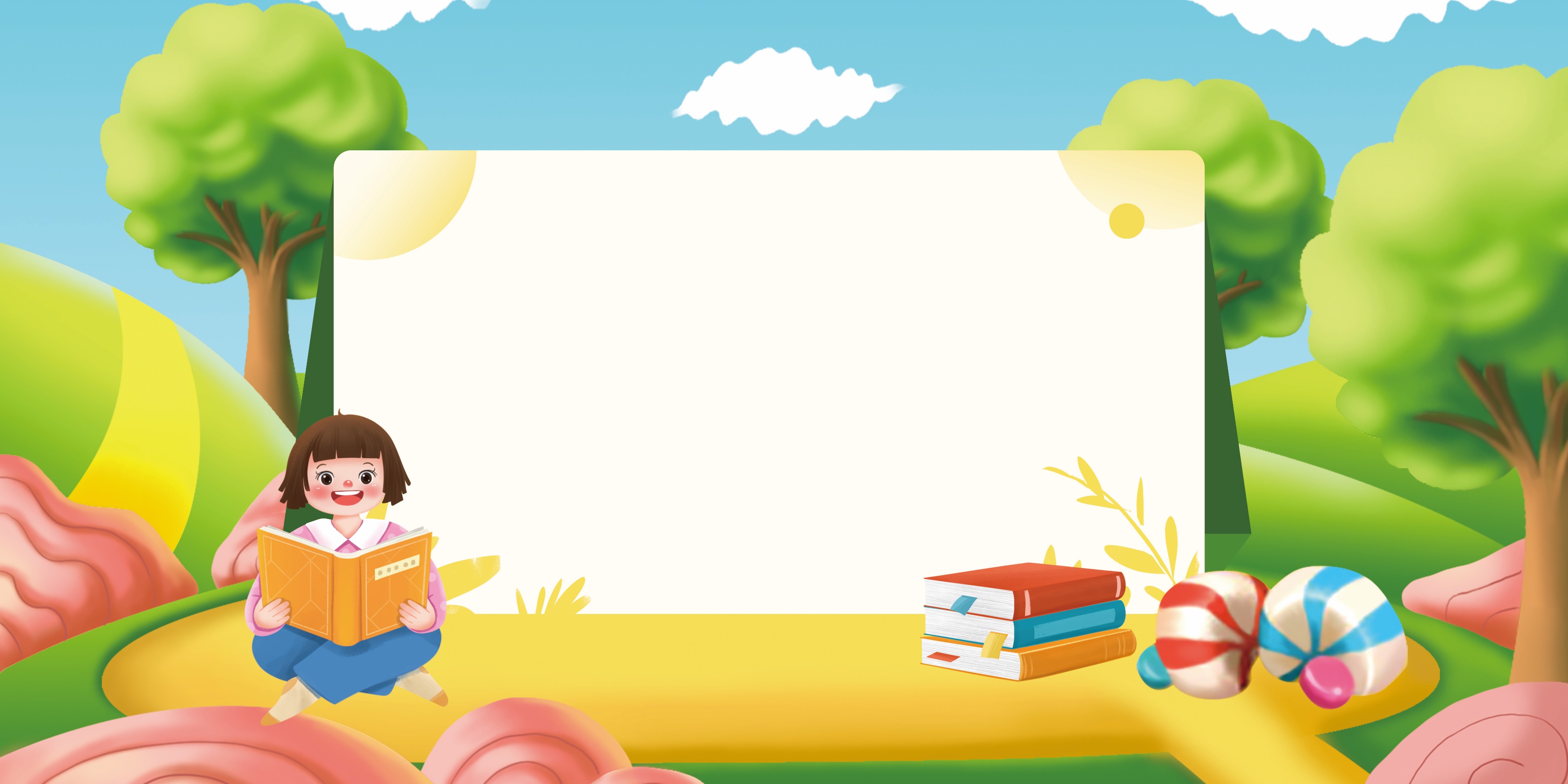 2. Viết một đoạn văn khoảng 5 câu tả ngoại hình của một cụ già mà em biết.
Đọc lại đoạn văn Bà cụ bán hàng nước chè và trả lời câu hỏi sau:
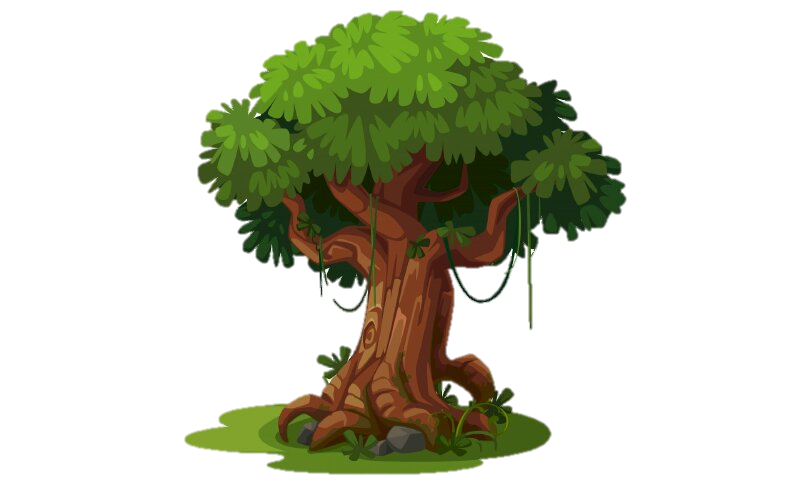 1. Đoạn văn tả ngoại hình hay tính cách của cụ?
3. Tác giả tả bà cụ rất nhiều tuổi bằng cách nào?
Đoạn văn tả ngoại hình.
2. Tác giả tả đặc điểm nào về ngoại hình của cụ?
Bằng cách so sánh với cây bàng già, đặc tả mái tóc bạc trắng.
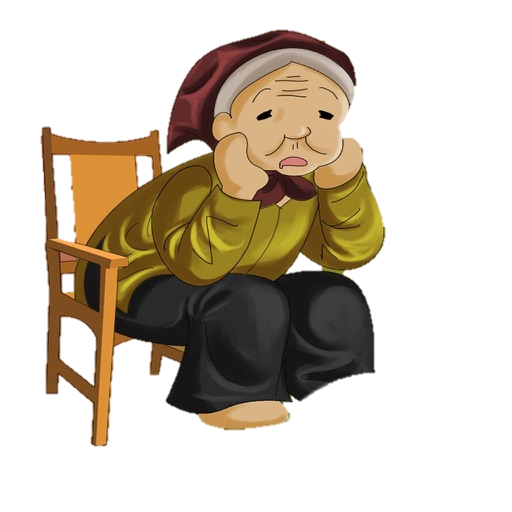 Tả tuổi của cụ.
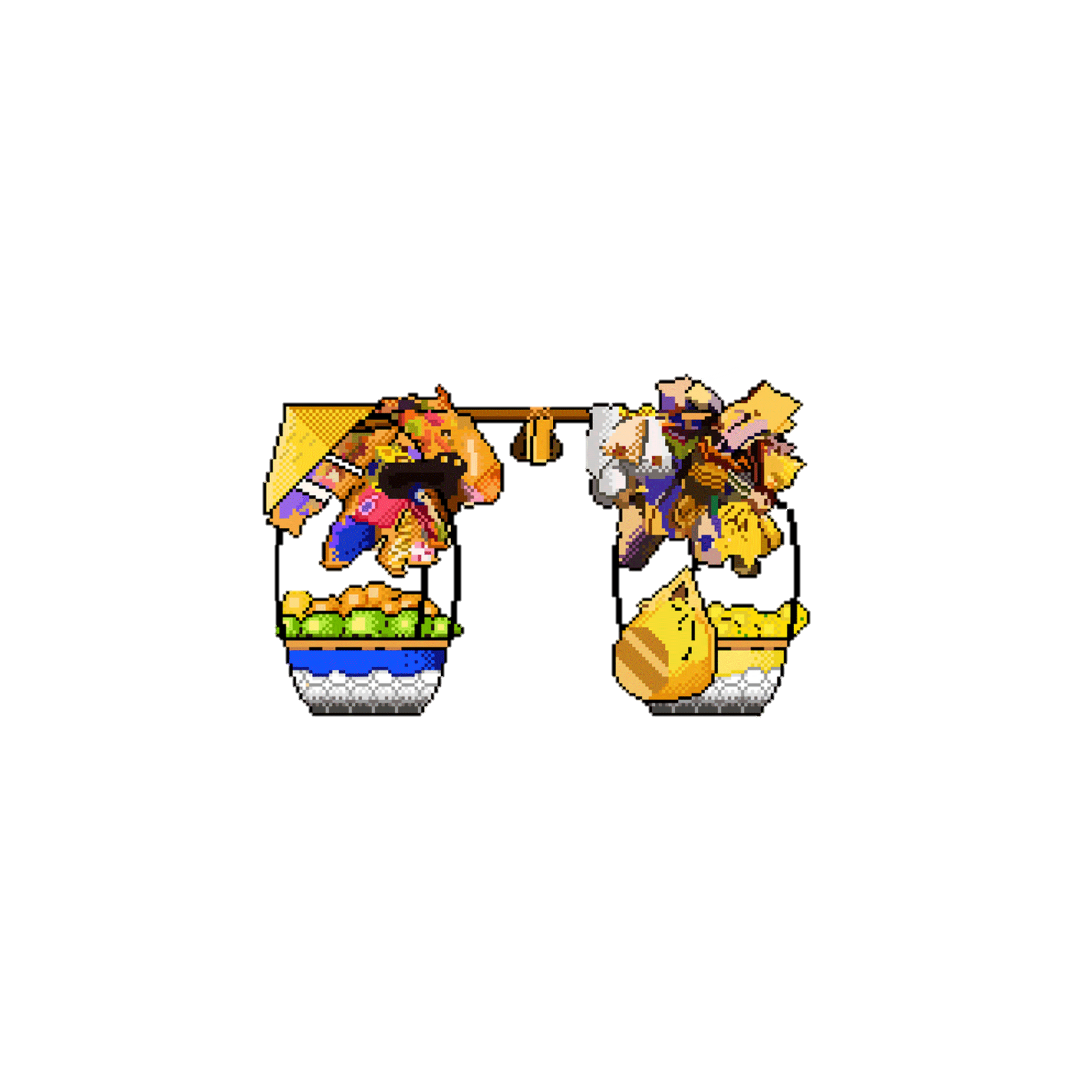 2. Viết một đoạn văn khoảng 5 câu tả ngoại hình của một cụ già mà em biết.
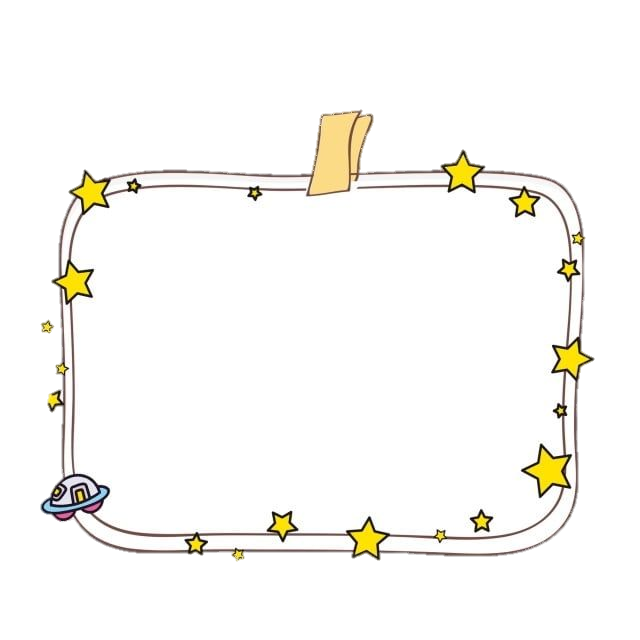 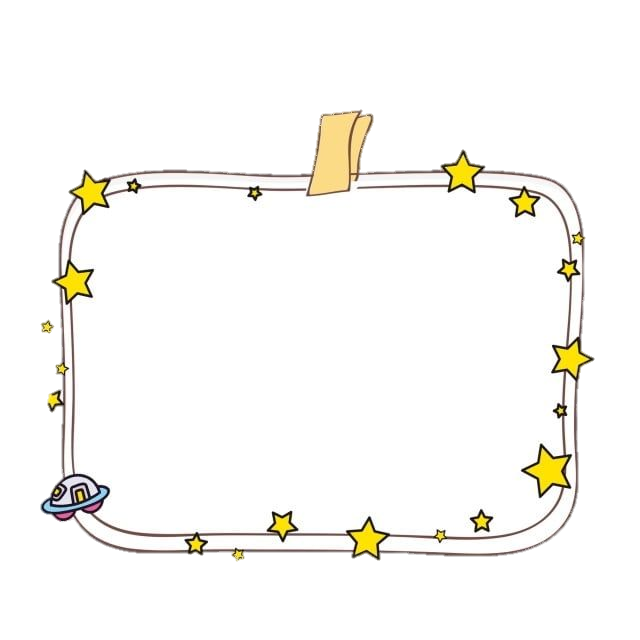 Hình thức
Nội dung
Đoạn văn khoảng 5 câu
Đoạn văn có mở đoạn, thân đoạn, kết đoạn.
Tả ngoại hình một cụ già
     mà em biết
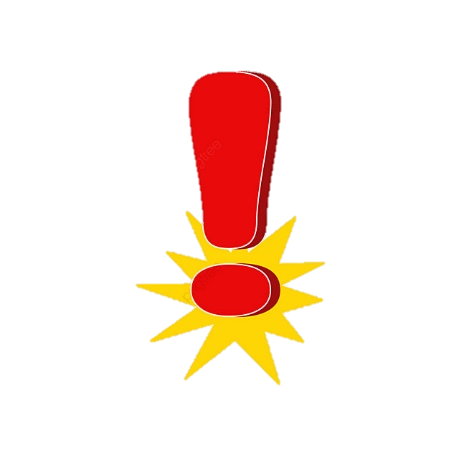 Lưu ý: Miêu tả ngoại hình nhân vật không nhất thiết phải tả đầy đủ tất cả các đặc điểm mà chỉ tả những đặc điểm tiêu biểu.
2. Viết một đoạn văn khoảng 5 câu tả ngoại hình của một cụ già mà em biết.
Gợi ý
Mở đoạn: Giới thiệu về người em định tả
(Người đó là ai? Người đó có quan hệ thế nào với em?
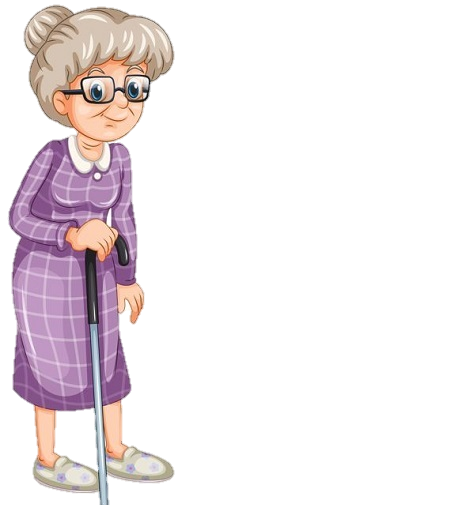 2. Thân đoạn: (Tả ngoại hình)
Chọn tả những đặc điểm tiêu biểu (dáng người, khuôn mặt, làn da, mái tóc, đôi mắt,...)
3. Kết đoạn:
Nêu tình cảm của em với người đó.
Tham khảo
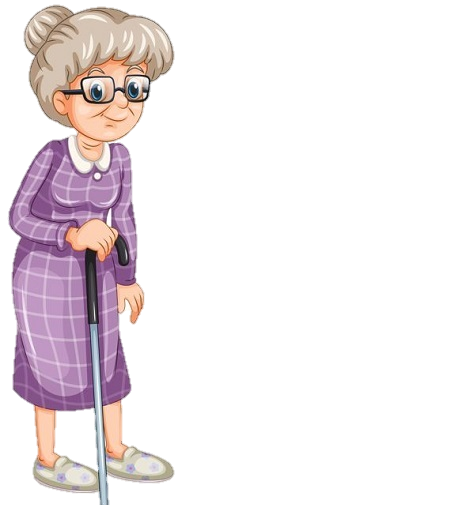 Bà ngoại em năm nay đã gần bảy mươi tuổi. Mái tóc bà đã bạc trắng như cước. Những nếp nhăn hằn sâu trên khuôn mặt phúc hậu. Mỗi khi ngoại cười, ánh mắt toát lên vẻ hiền từ, ấm áp. Da bà đã có nhiều chấm đồi mồi. Giọng bà trầm ấm như giọng bà tiên trong những câu chuyện cổ. Những kỉ niệm về bà còn đọng mãi trong tâm trí em. Bà là người dạy cho em những nét chữ đầu tiên. Em yêu lắm ngoại của em.
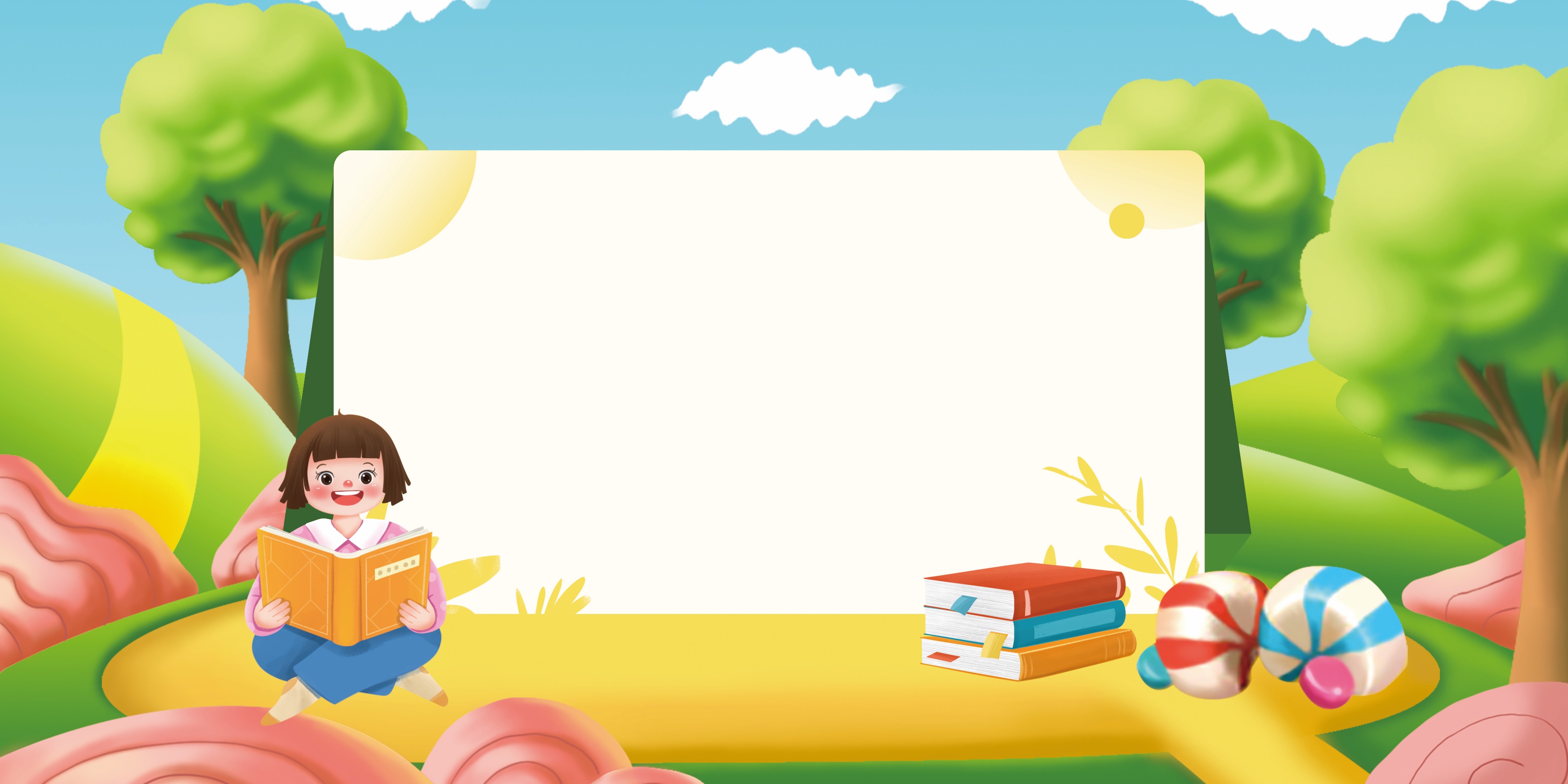 Viết được đoạn văn ngắn tả ngoại hình của một cụ già mà em biết.
Nghe – viết đúng chính tả đoạn văn tả Bà cụ bán hàng nước chè.
Đánh giá yêu cầu cần đạt
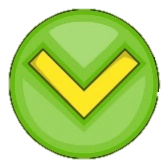 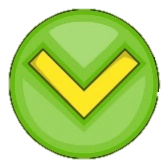 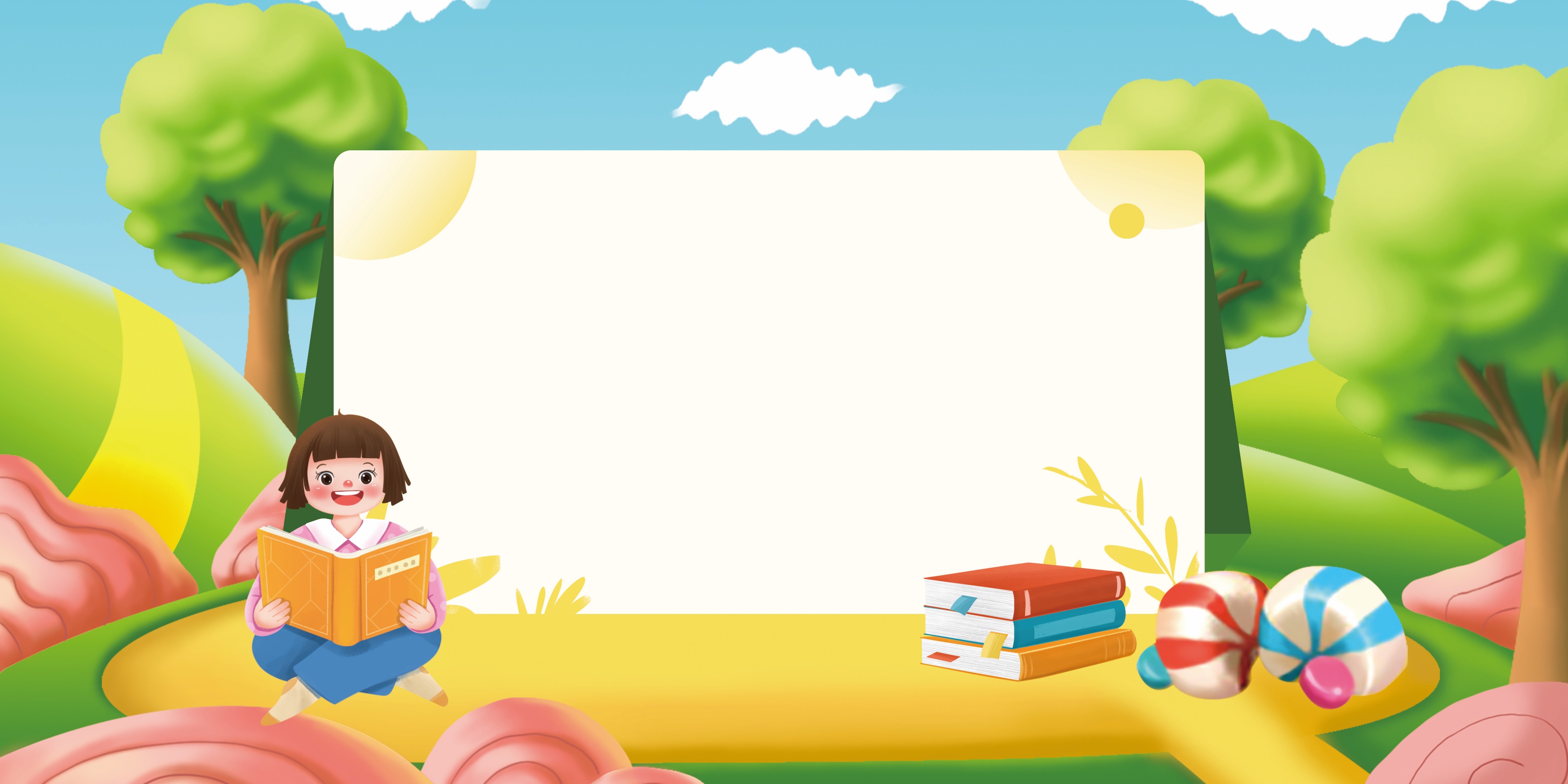 Định hướng tiếp theo
Chuẩn bị tiết 6.